Workshop 2:  Avoiding Risk from Personal Care 
Products
Witness Project	Advocates Mentoring Advocates
Sarah Evans, PhD
Objectives
After Workshop 2, Breast Cancer Risk and Personal Care Products,  participants will be able to: 
Understand why it’s difficult to be sure of what’s in our personal care products 
Define how chemicals in personal care products get into our bodies 
Define what it means when a label says “organic” or “natural”
Avoid ingredients in personal care products that are associated with increased breast cancer risk
Choose safer personal care products 
Take steps to ensure the safety of products we use every day on ourselves and our children
It’s on the shelf - is it safe?
Federal health statutes do not require companies to test products or ingredients for safety before they are sold. 
FDA does not verify that product contents are as listed. 
Trade secrets, byproducts, and contaminants are not on the label
Absence of testing does not mean a product is SAFE
Chemical Safety in the U.S.
80,000+ new chemicals since WWII
<20% have been tested for toxicity to children 
Toxic Substances Control Act 1976
Exempted 62,000 chemicals 
Chemicals banned or restricted in         cosmetics
E.U.: 1,100
U.S.:  11
What does the “organic” or “natural” label mean?
Beware of  meaningless “greenwashing”. 
“Natural”
“Organic” 
“Eco”
Look for: 
USDA Organic label
Certified 95-100% organic	
No synthetic ingredients
NSF/ANSI 305 Label
National Sanitation Foundation certification
Verifies at least 70% organic
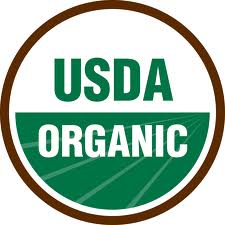 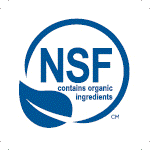 Do chemicals from PCPs get into our bodies?
Number of products used correlates with urinary levels of some chemicals (Romero-Franco 2011, Sathyanarayana 2008)
Mennonite women who use little or no PCPs have much lower urinary levels of certain chemicals (Martina 2012)
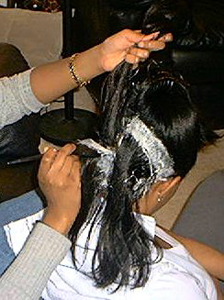 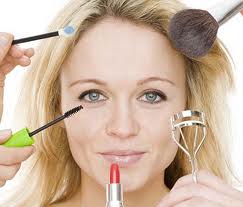 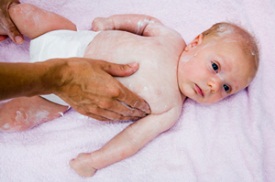 Our Chemical Body Burden
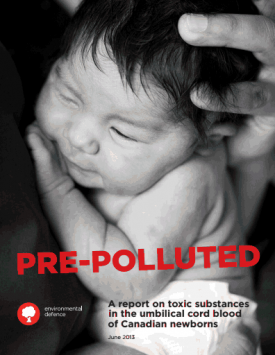 200+ chemicals detected in:
Urine
Blood
Cord Blood
Breast milk
Highest exposures in children
Product use is associated with body burden 
Effects of chronic,  low-dose, and cumulative exposures are unknown
[Speaker Notes: Product use is associated with exposure (phthalates, musks & other)
WOS: in utero development, neonatal development, puberty, pregnancy.]
How do chemicals from PCPs get into our bodies?
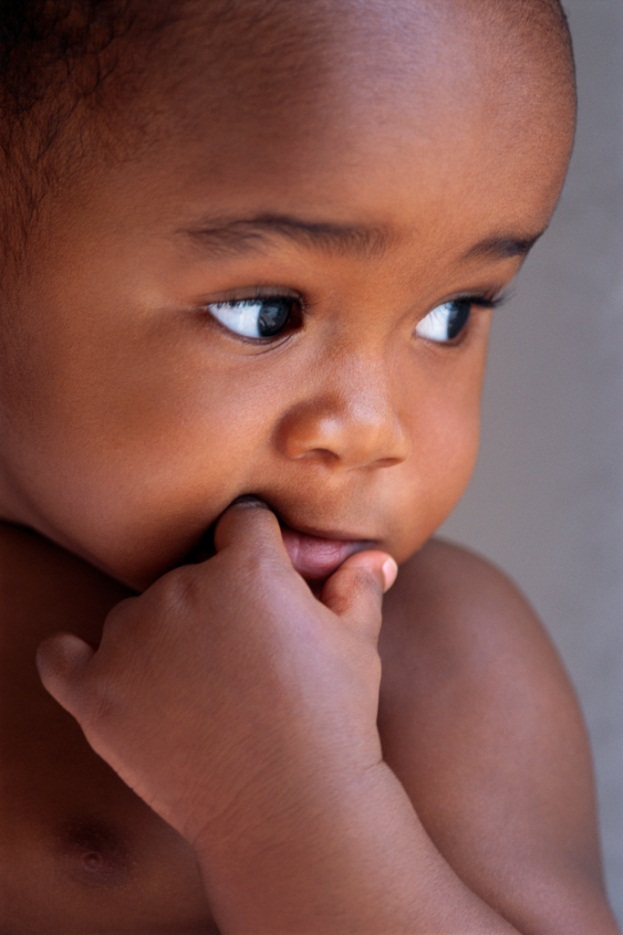 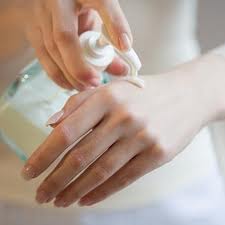 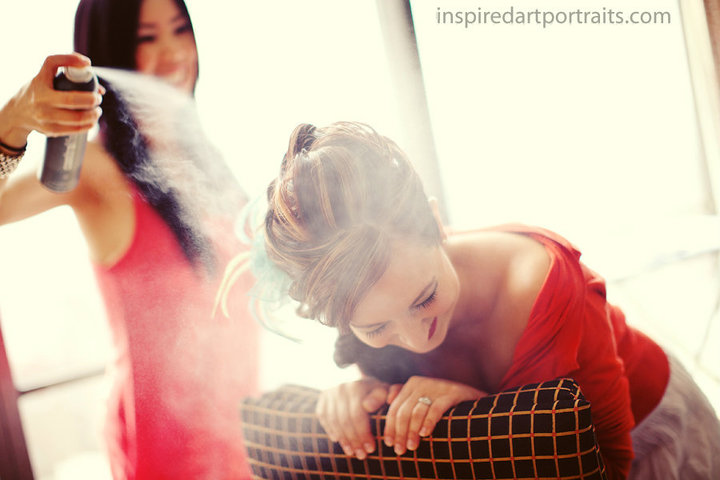 Cumulative exposures
Adult women: 12 products
Teen girls: 17 products
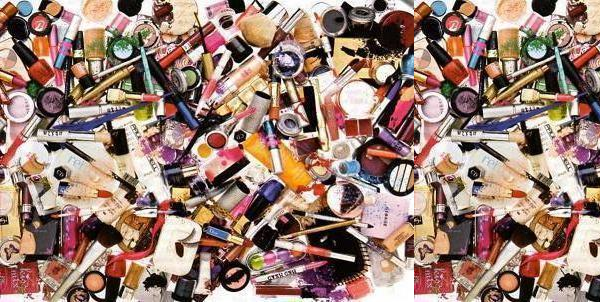 Windows of Susceptibility      Not just what, but when
Breast
Cancer
Prenatal           Neonatal       Puberty     Pregnancy         Menopause
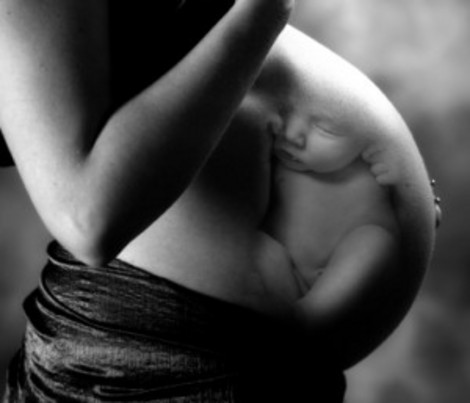 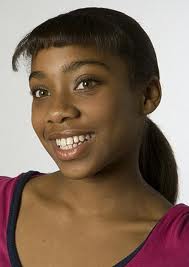 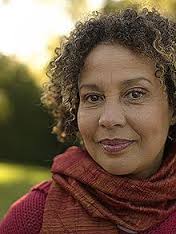 Children are Uniquely Vulnerable
Close to the ground
Hand-to-mouth behavior
Greater exposure pound-for-pound
Lack of variety in diet 
Immature metabolism
More years of future life
Continuously developing 
   systems:
Reproductive system
Nervous system
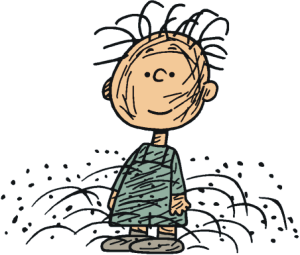 [Speaker Notes: Breast is continuously developing]
Vulnerability in pregnancy
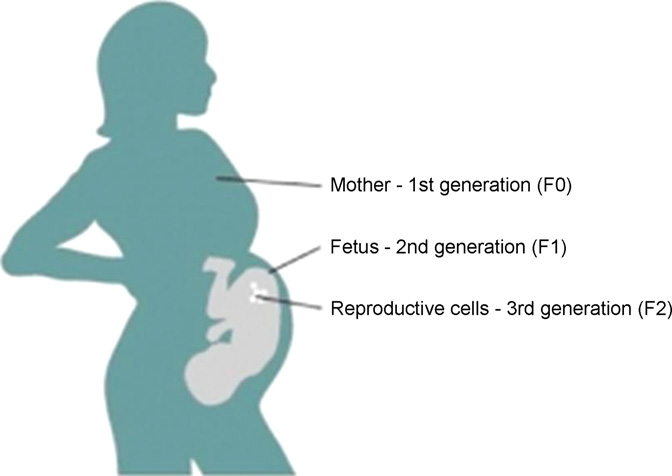 Transgenerational effects
Perera & Herbstman 2011
[Speaker Notes: Dutch Famine
DES
Emerging: phthalates,
       fungicides]
Key Ingredients to Avoid
Two categories: 
Known or suspected carcinogens
Endocrine Disrupting Chemicals
Endocrine Disrupting Chemicals
Substances in our environment, food, and consumer products that interfere with hormone biosynthesis, metabolism, or action resulting in a deviation from normal homeostatic control or reproduction. 
				-Scientific Statement of the 				  Endocrine Society, 2009
EDCs are active at low doses
Hormones are active at parts per billion (ppb)
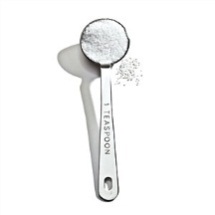 Exposure to EDCs
Lifelong
Low-dose
Cumulative 
Mixtures
PCPs: What are we talking about?
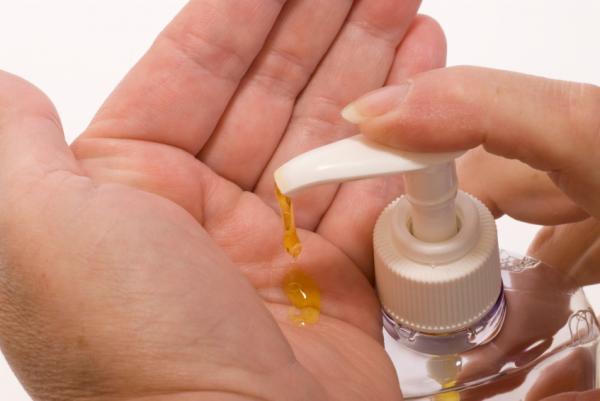 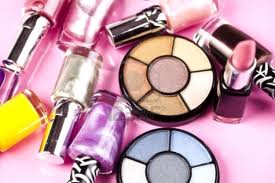 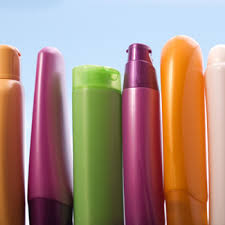 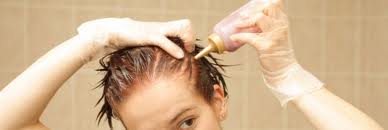 Suspected breast cancer risk factors in PCPs
Fragrance/Parfum
Phthalates
Triclosan
Formaldehyde
Parabens
1,4-dioxane
Precautionary Principle
Avoid exposure when: 
Risk of harm is suspected
Existing scientific evidence cannot prove cause and effect
“Better Safe Than Sorry”
Fragrance
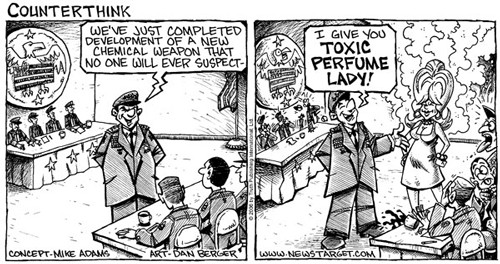 A Word About Fragrance
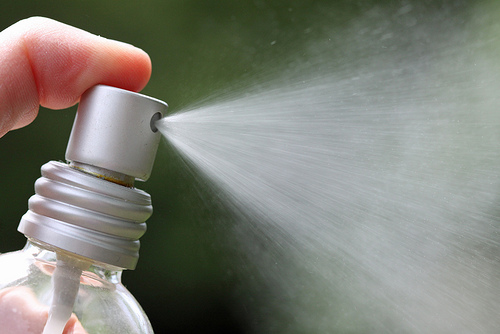 Mixture of chemicals
Trade secret, not on the label
Usually contains phthalates and other EDCs
EWG Not So Sexy Report:
12 EDCs in fragrance
11 EDCS were estrogenic
“Secret” ingredients are not on the label
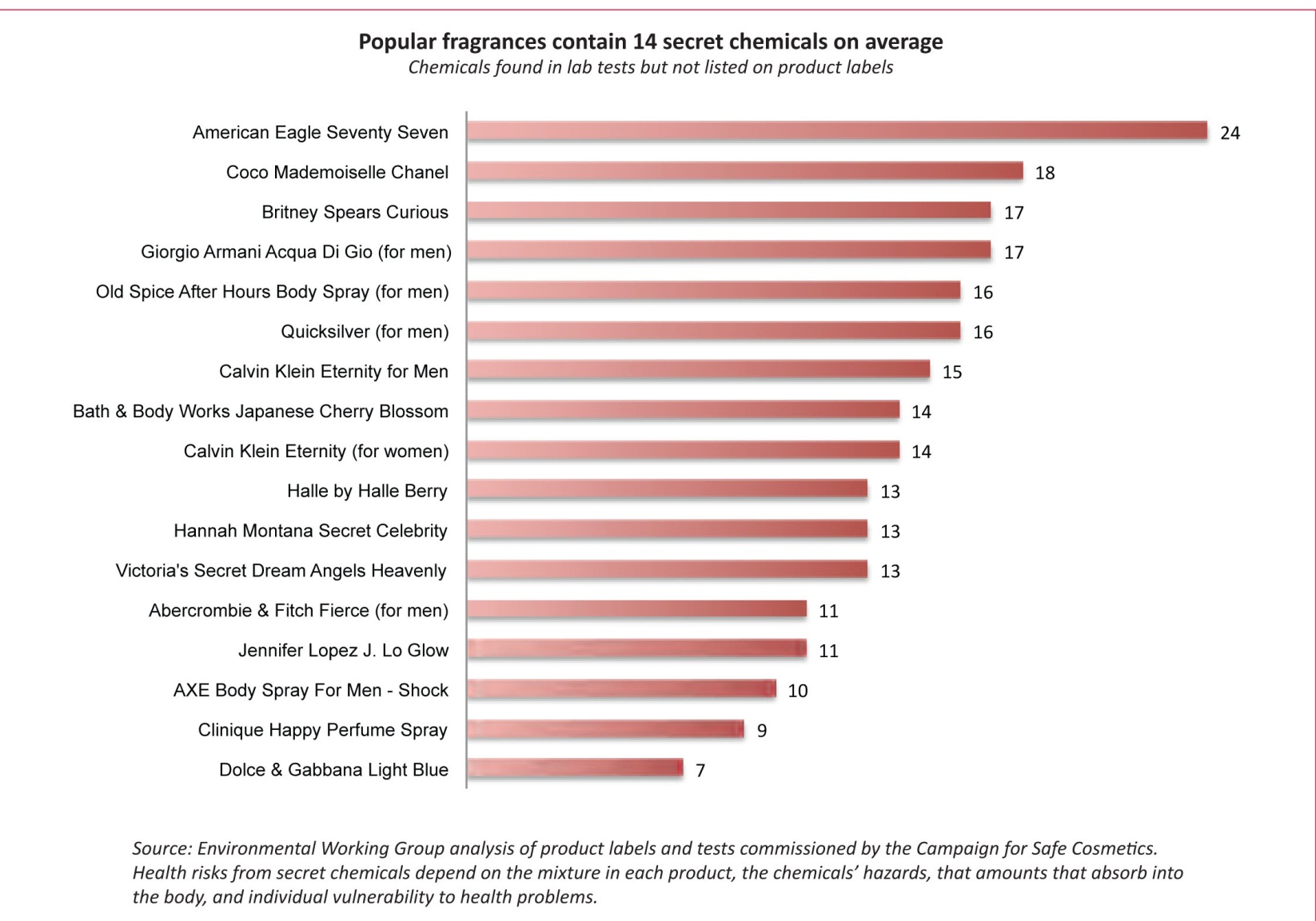 Not So Sexy Report
Environmental Working Group, May 2010
[Speaker Notes: 12 different EDCs were found, average of 4 per product
Others my be EDCs but not tested]
Insufficient Safety Testing
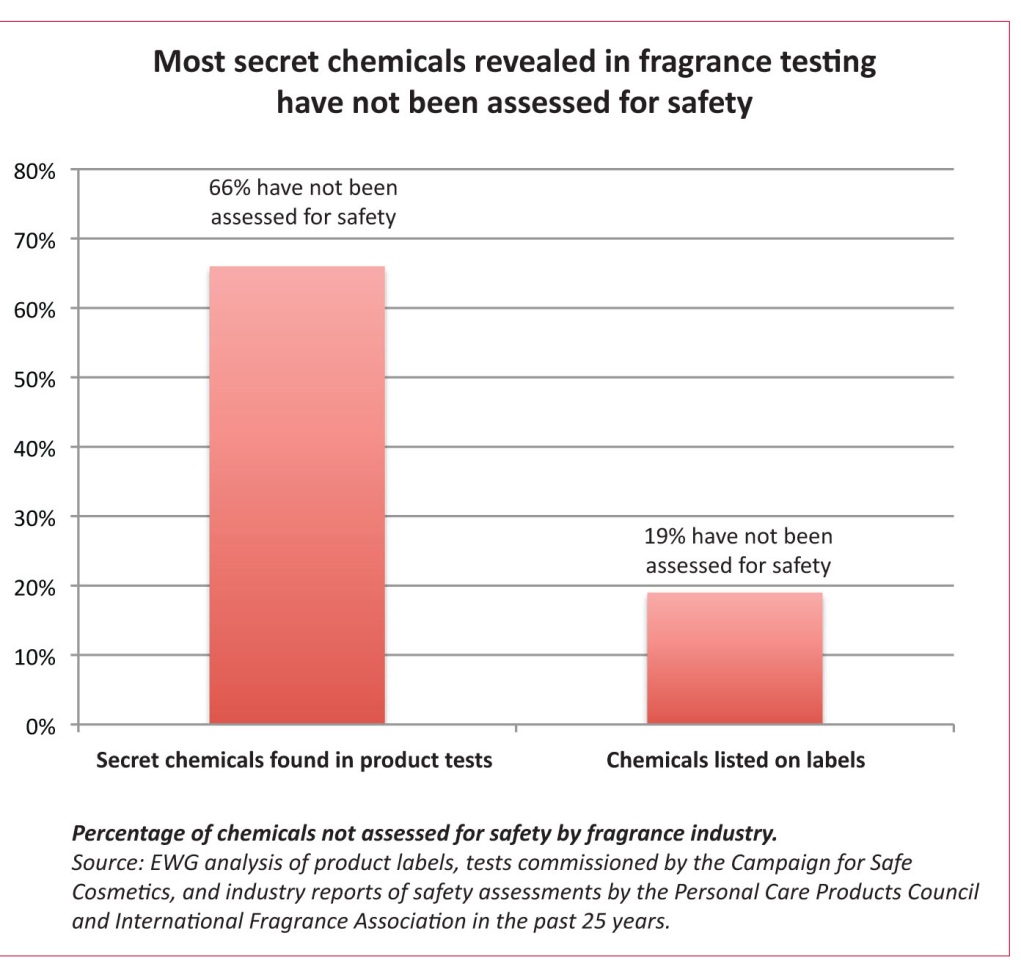 Not So Sexy Report
Environmental Working Group, May 2010
[Speaker Notes: Each product on average contained 12 chemicals not tested for safety; 11/12 mimic estrogen or have estrogenic activity in laboratory studies]
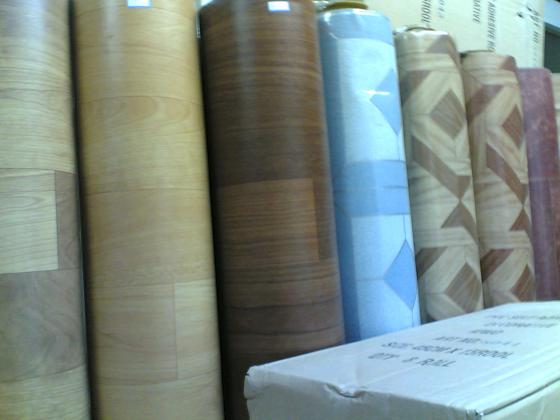 Phthalates
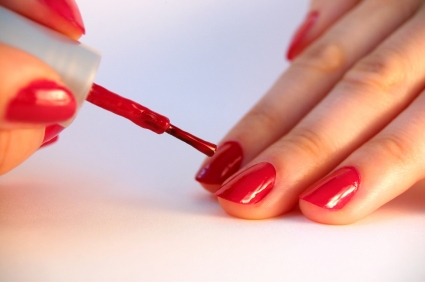 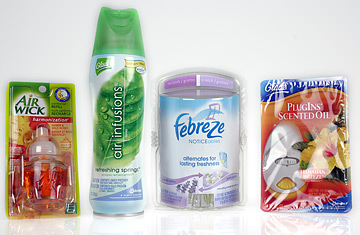 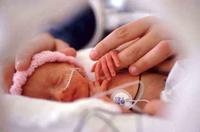 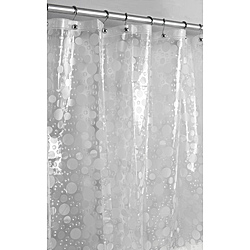 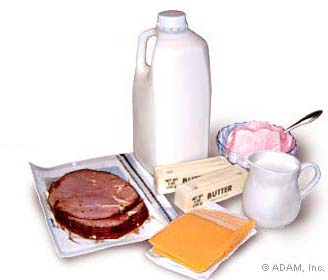 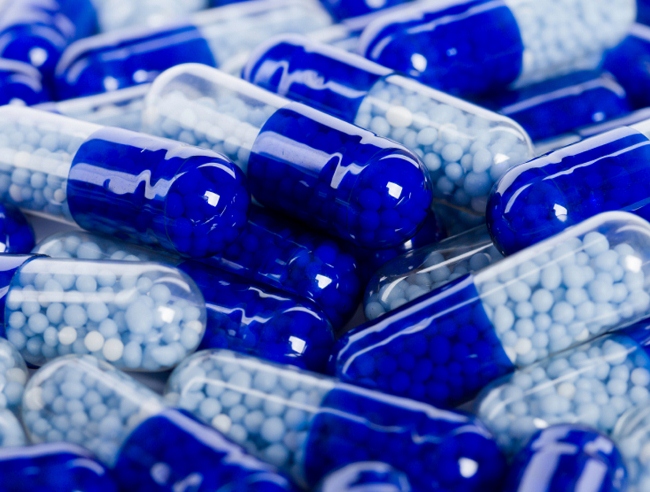 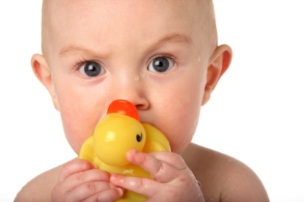 Phthalates in infant care products and cosmetics
Phthalate levels in infant urine associated with:
Lotion
Powder
Shampoo
More products used = higher exposure
 		      			Sathyanarayana et al
					 Pediatrics 2008 
Phthalate levels in adult urine: 
Associated with number of products used
Very low in Mennonite women
			Martina et al
			Neurotoxicology 2012
[Speaker Notes: Teitelbaum? 
DEP associated with BCa in Mexico cohort (lopez-carillo 2010)]
Phthalates and Breast Cancer
Cell-based studies
Phthalates are estrogenic

Animal studies: 
Altered mammary development

Human studies: 
Early puberty in East Harlem cohort
Increased breast cancer risk in a Mexican cohort
Simple Steps to Avoid Phthalates
Choose fragrance-free products
Avoid “masking fragrance”
Choose “three-free” nail polish (no phthalates, toluene, or  formaldehyde)
Wet mop and dust
Avoid microwaving in plastic
Avoid products made from vinyl
Avoid # 3 plastic
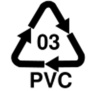 [Speaker Notes: Phthalates are not on the label]
Triclosan
Antibacterial
Estrogenic in cell and animal
     studies
Found in:
Antibacterial soaps
Some toothpaste
Fabrics and other products 
    labeled antibacterial
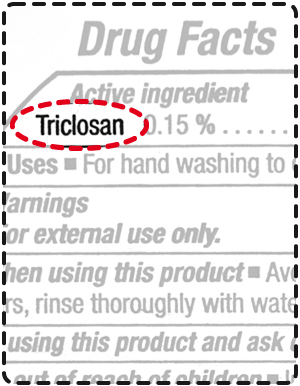 Simple Steps to Avoid Triclosan
Choose to wash your hands with regular soap and water
Choose fragrance-free alcohol based sanitizer when you’re on the go
Choose different cutting boards for meat and produce; wash with hot soap and water
Avoid products containing antimicrobials (clothing, cutting boards, toothbrushes etc.)
Parabens
Antimicrobial:  prolong shelf life
Found in breast tumor biopsies
Estrogenic in cell-based experiments
Association with breast cancer is controversial
Found in: lotions, cosmetics, foods, drugs
May be labeled as: 
Ethylparaben
Methylparaben
Butylparaben
Propylparaben
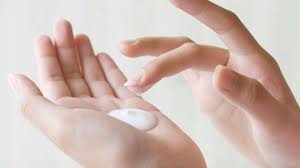 Formaldehyde
Known carcinogen (IARC, EPA)
Byproduct:  Not on the label
also known as methanal, methylene oxide, oxymethyline, methylaldehyde, oxomethane, methylene glycol or formalin
Gas; can be inhaled, increased release with heat
In hair smoothing products, shampoo, body wash, nail polish and more
AVOID: 
DMDM hydantoin 
Diazolidinyl Urea
Imidazolidinyl Urea)
Quaternium-15
Sodium hydroxymethylglycinate,
2-bromo-2-nitropropane-1,3-diol (bromopol)
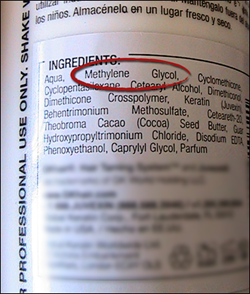 A Word About Hair Straighteners
Contain carcinogens and EDCs
May contain more than 10% pure formaldehyde  
Some products have formaldehyde levels 50 times the safe limit
Don’t believe manufacturer’s “formaldehyde free” claims  
Look for independent testing (EWG, Health Canada)
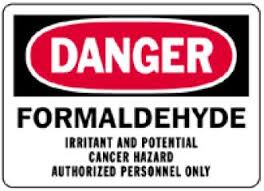 Hair Straightener Alternatives
100% argan oil to manage frizz
Hot combs, flat irons, blow dryers
Wide diameter barrel curling iron held backwards 
Natural curls
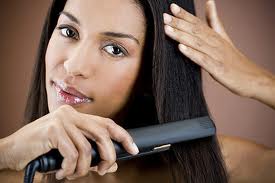 1,4 dioxane
Known carcinogen (IARC)
Not on the label
Banned in cosmetics in Canada
Penetrates the skin
Byproduct of:
Polyethlene glycol (PEG)
Sodium laureth sulfate (SLS) 
ceteareth compounds
“oleth” compounds
“xynol” compounds
Summary of ingredients to avoid
Synthetic fragrance, masking fragrance,parfum
Phthalates 
Triclosan 
Parabens
Formaldehyde (avoid DMDM Hydantoin, Diazolidinyl Urea and Imidazolidinyl Urea)
1,4-dioxane (avoid sodium laureth sulfate, ceteareth, polyethylene glycol/PEG)
The Precautionary Principle
Science was right and you avoid exposure
SAFE
Science was wrong and you avoid exposure
SAFE
Science was right and you don’t avoid exposure	
NOT SAFE
Simple steps to improve the safety of your products
Use fewer products. 
Read labels and beware of ““greenwashing”
Avoid aerosolized sprays and loose powders.
Wash hands with plain soap and water
Ventilate
Simple Steps, Broad Impact
Support companies that are reducing the use of toxic chemicals in personal care products.
Support companies that disclose all ingredients
Support research on the effects of common chemicals – science is needed to inform policy.
Support the Safe Chemicals Act.
Utilize your social networks to educate others!